স্বাগতম
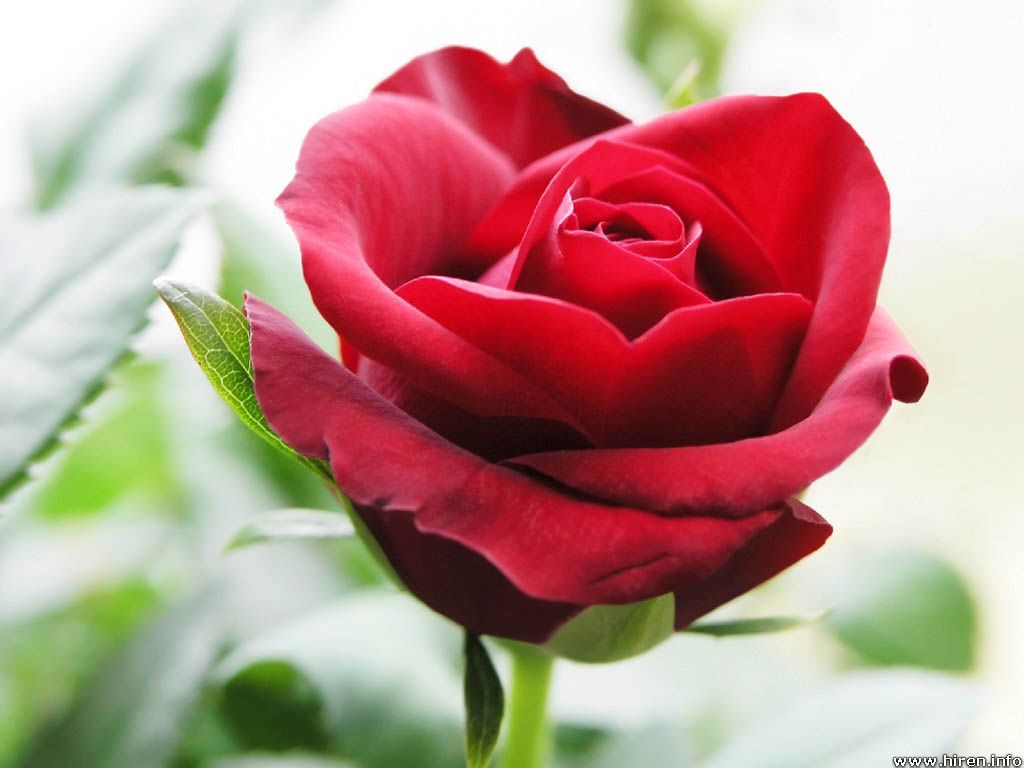 উপস্থাপনায়
মোহাম্মদ দেলোয়ার হোসেন
সহকারি শিক্ষক
পইল সরকারি প্রাথমিক বিদ্যালয়
সদর,হবিগঞ্জ।
ছবি দেখে বলি
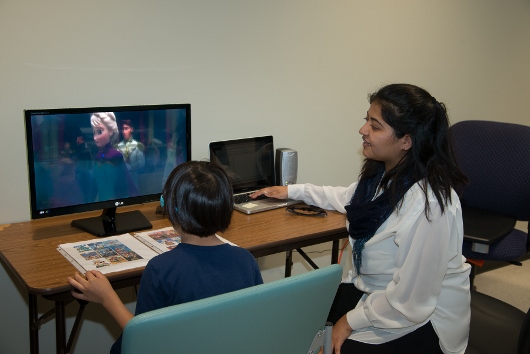 প্রশ্নঃ এখানে কী কী দেখা যাচ্ছে?
[Speaker Notes: ছবিটি দেখিয়ে প্রশ্নের মাধ্যমে শিশুদের পূর্বজ্ঞান যাচাই করবো।]
চলো আমরা একটা ভিডিও দেখি
https://www.youtube.com/watch?v=mIcHrDyv7bA
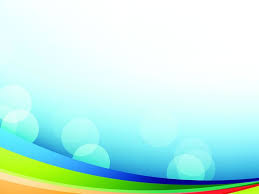 [Speaker Notes: ভিডিওটি দেখিয়ে শিশুদের পূর্বজ্ঞান যাচাই করবো।]
কম্পিউটার
অধ্যায়-১৪
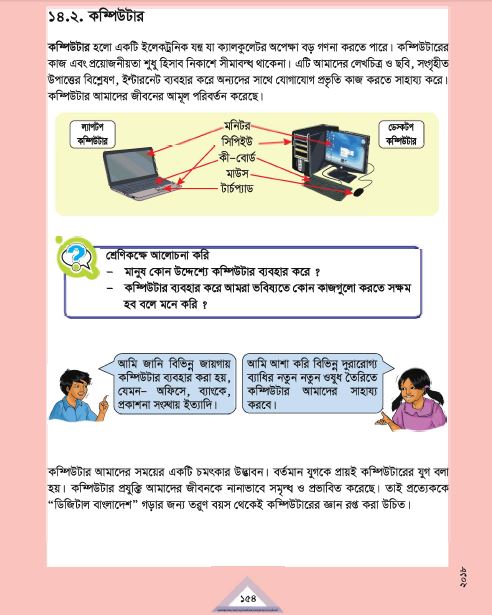 [Speaker Notes: আমি বোর্ডে অধ্যায়ের নাম এবং পাঠের শিরোনাম লিখে দিবো। শিশুরা তাদের নিজ নিজ খাতায় লিখে নিবে।]
**আজকের পাঠ শেষে শিক্ষার্থীরা…
৩০.২.১ কম্পিউটার সম্পর্কে জানবে এবং এর বিভিন্ন অংশ 
           চিহ্নিত করতে পারবে।
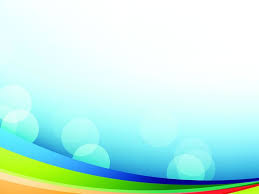 একটা ভিডিও দেখি
https://www.youtube.com/watch?v=vZqvPuVc42c
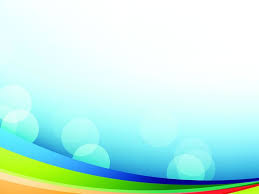 এসো আমরা কিছু ছবি দেখি
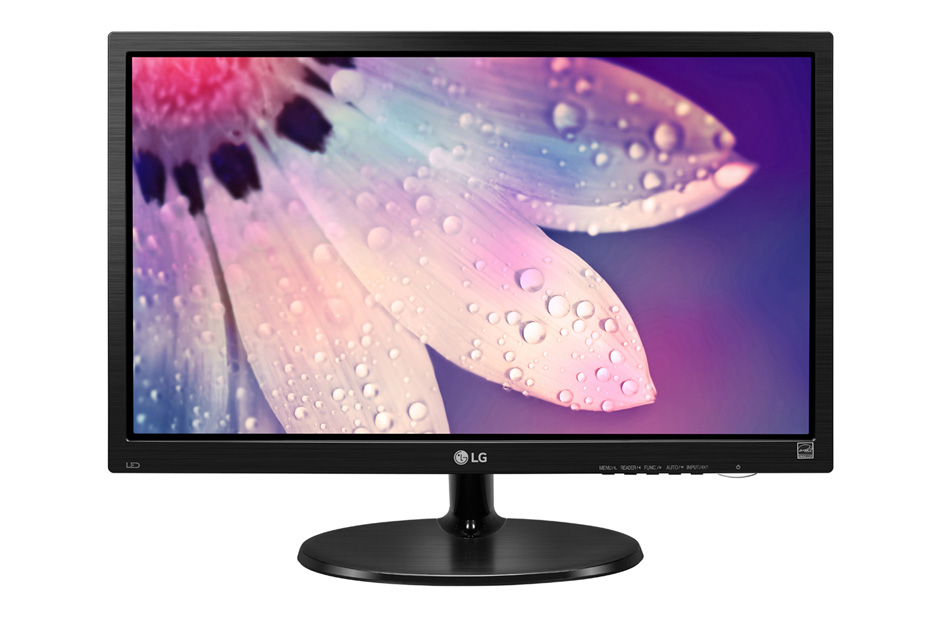 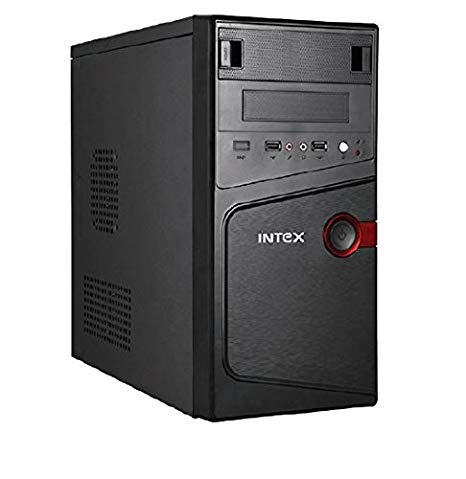 মনিটর
সি পি ইউ
এসো আমরা কিছু ছবি দেখি
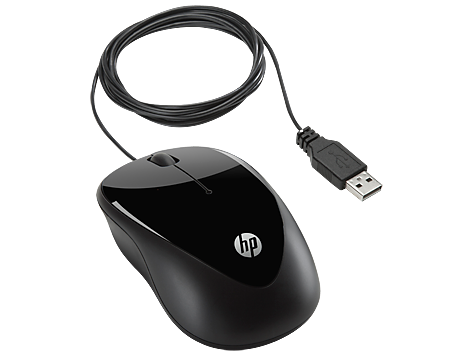 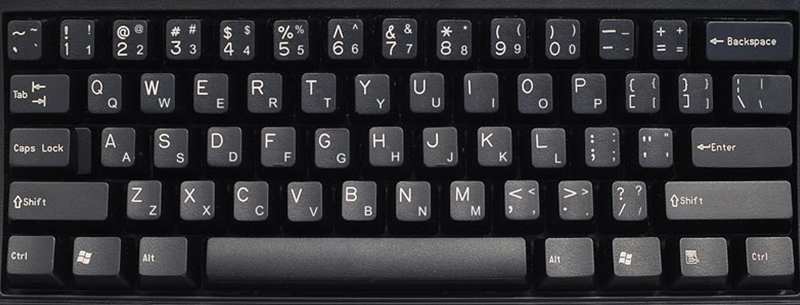 কী-বোর্ড
মাউস
মনিটর
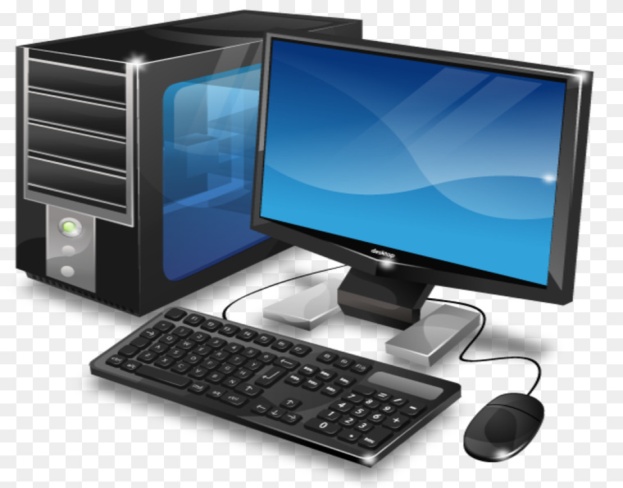 কম্পিউটার
কী-বোর্ড
সিপিইউ
মাউস
কম্পিউটার কি?
কম্পিউটার হল একটি ইলেক্ট্রনিক যন্ত্র যা ক্যালকুলেটর অপেক্ষা বড় গণনা করতে পারে।
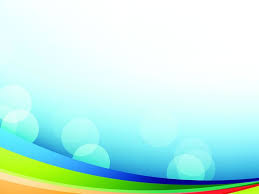 কম্পিউটার সাধারণত দুই প্রকার
১
২
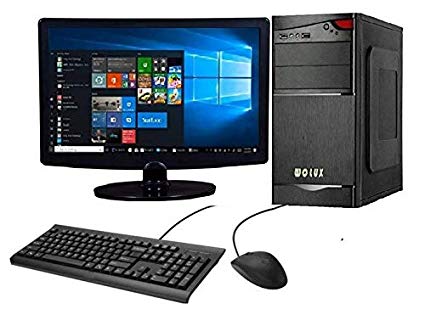 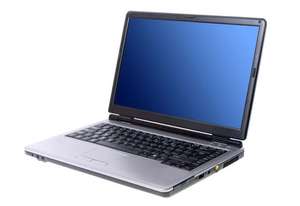 ডেস্কটপ কম্পিউটার
ল্যাপটপ  কম্পিউটার
ডেস্কটপ কম্পিউটারের বিভিন্ন অংশ
সিপিইউ
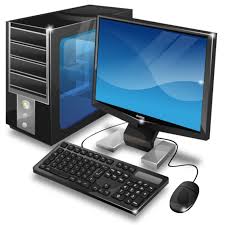 মনিটর
কী-বোর্ড
মাউস
ল্যাপটপ কম্পিউটারের বিভিন্ন অংশ
সিপিইউ
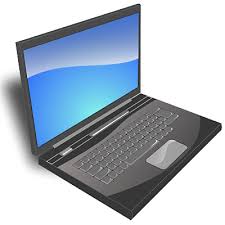 মনিটর
টাচ প্যাড
কী-বোর্ড
জোড়ায় কাজ
কম্পিউটারের প্রধান অংশ সমূহ জোড়ায় আলোচনা করে খাতায় লেখি
কম্পিউটারের প্রধান অংশ সমূহঃ  
মনিটর; 
 সিপিইউ; 
কী-বোর্ড; 
মাউস।
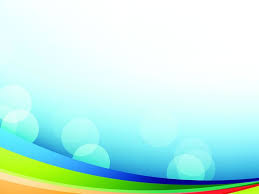 [Speaker Notes: শিশুদের জোড়ায় জোড়ায় ভাগ করে দিব। প্রতি জোড়া থেকে কাজ নিয়ে আমার লেখার সাথে সবাইকে মিলিয়ে নিতে বলবো।]
কম্পিউটারের কিছু ব্যবহার
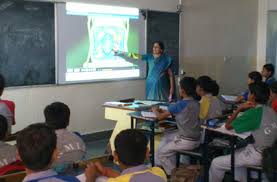 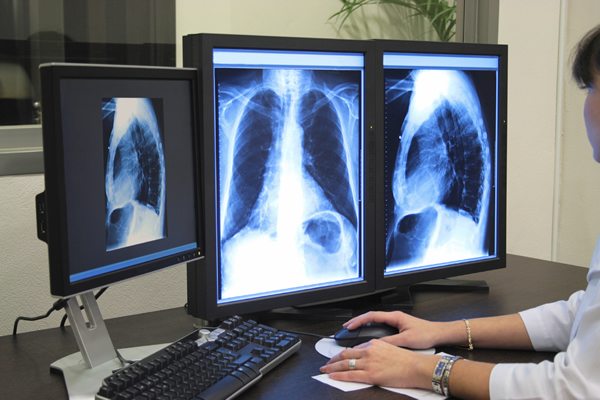 শিক্ষাক্ষেত্রে
চিকিৎসা ক্ষেত্রে
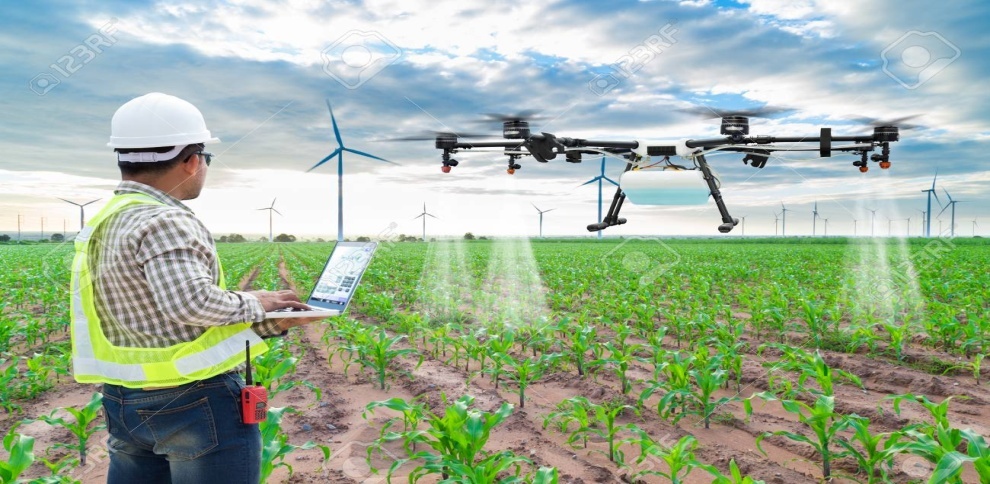 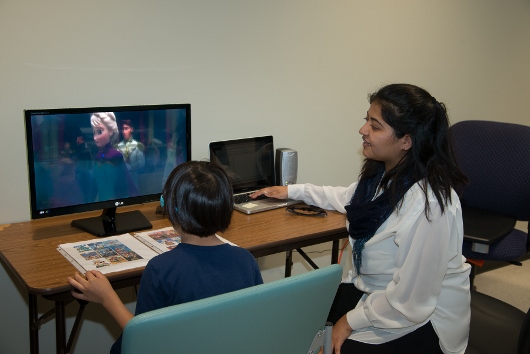 কৃষিক্ষেত্রে
বিনোদনের ক্ষেত্রে
দলীয় কাজ
মেঘনা
যমুনা
পদ্মা
নিচের ছকটি খাতায় লিখে তিন দলে আলোচনা করে লেখি।
[Speaker Notes: শিশুদের তিনটি দলে ভাগ করে দিব।]
আমাদের প্রাথমিক গণিত বইয়ের            নং পৃষ্ঠা খুলি
১৫৪
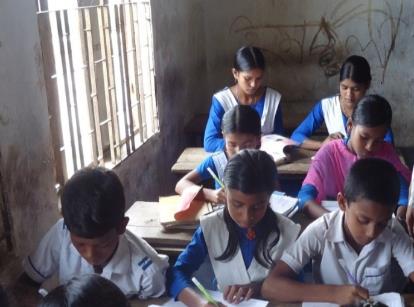 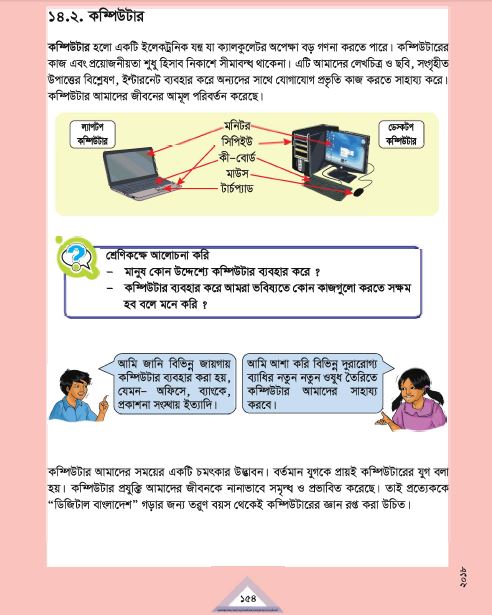 নিরব পাঠ
সময়ঃ ৫ মিনিট
[Speaker Notes: ছাত্র-ছাত্রীদের পাঠ্যবই খুলে নির্দিষ্ট সময় নিরবে পড়তে বলব।]
মিলকরণঃ
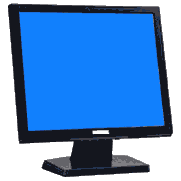 সিপিইউ
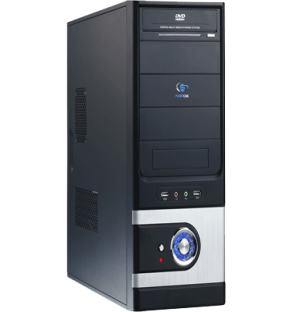 কী-বোর্ড
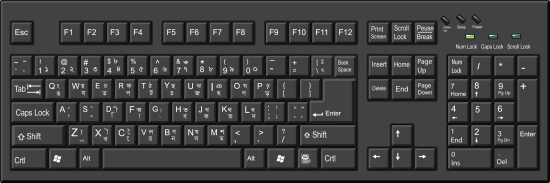 মনিটর
[Speaker Notes: ছাত্র-ছাত্রীদের মধ্য থেকে উত্তর বের করার চেষ্টা করব, না পারলে নিরাময় মূলক ব্যবস্থা করব।]
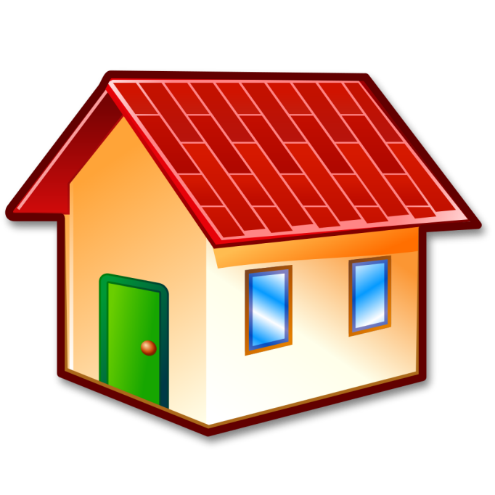 পরিকল্পিত কাজ
১। আমাদের দৈনন্দিন জীবনে কম্পিউটারের পাঁচটি 
    ব্যবহার লিখে আনবে।
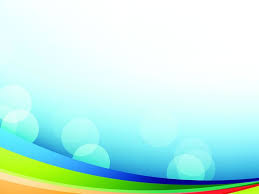 [Speaker Notes: সকলকে খাতায় লিখে নিতে বলবো।]
সকলকে ধন্যবাদ
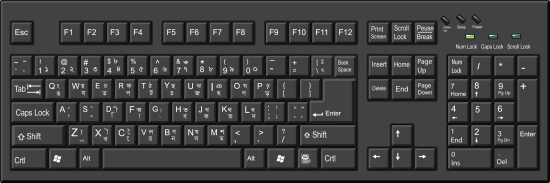 [Speaker Notes: সকলকে ধন্যবাদ জানিয়ে বোর্ড মুছে শ্রেণিকক্ষ ত্যাগ করবো।]
সবাইকে ধন্যবাদ
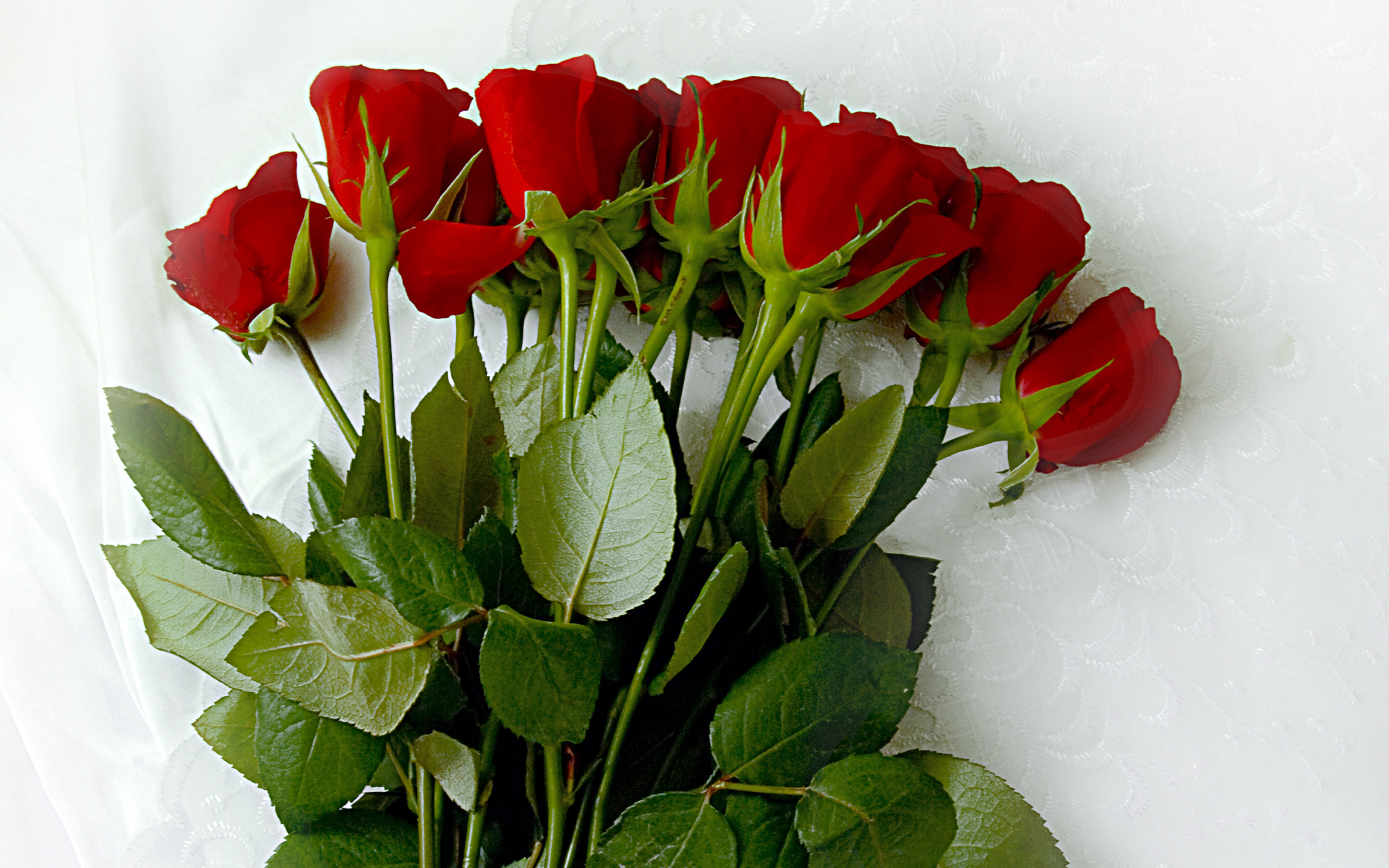